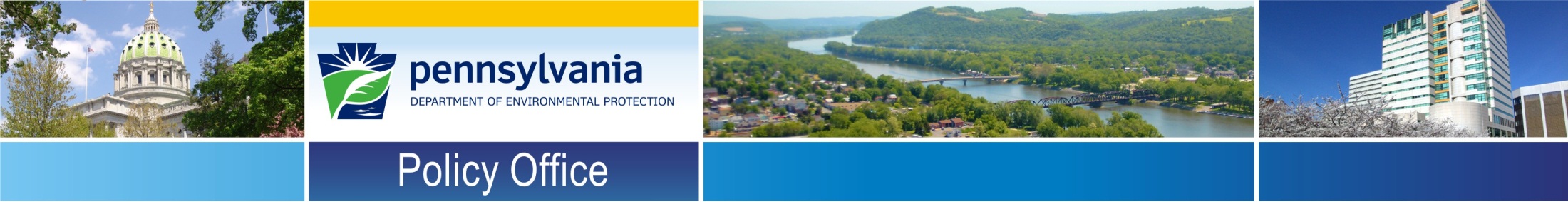 Dairy Farmers of AmericaPEDA 2014 Project
PEDA Board Meeting
May 18, 2015
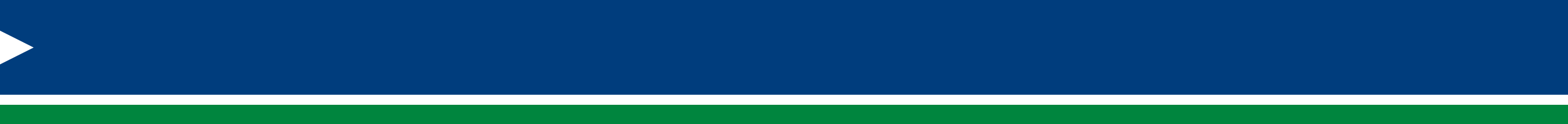 Dairy Farmers of America Overview
DFA is a national milk marketing cooperative (dairy farmer-owned)
Own 33 plants in the U.S.
Middlebury Center, Tioga County
55 Employees,  hired 3 new employees in 2015 due to increased operations
Main product is powdered milk used by their customers in the production of many food products.  Also produce skim milk condense and cream, and specialty milk powders.
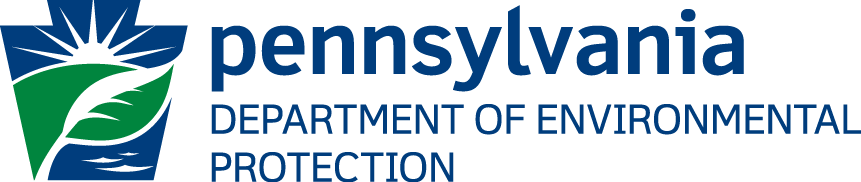 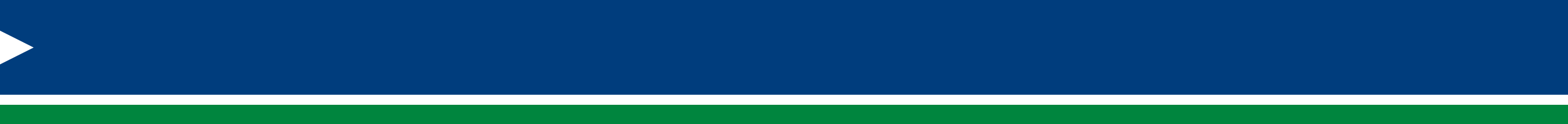 Overview of PEDA Project
Removal of 25 year-old mechanical burner, linkage and gas train (high maintenance costs)
Install new electronic controlled burner, VFD for blower motor, and new gas train to reduce electric consumption
Install an economizer on boiler feed water in order to reduce the amount of energy needed to produce steam for their processes
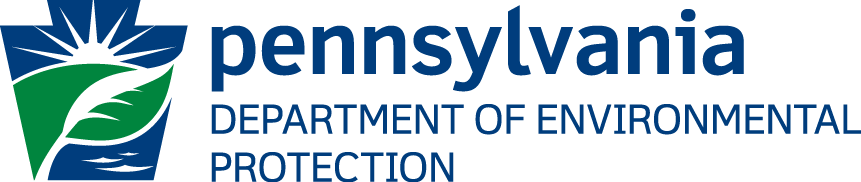 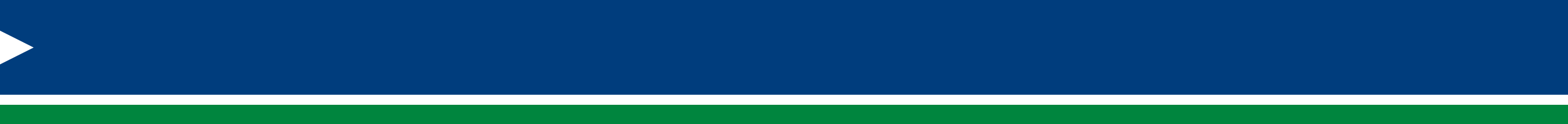 Project Timeline
Work began January 2015, and was completed February 2015
The project took just 1 month to complete
CSI Services, York, PA was the contractor used
A total of 471 man-hours spent on the job (3-5 laborers)
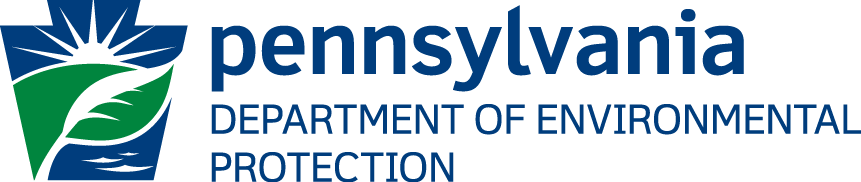 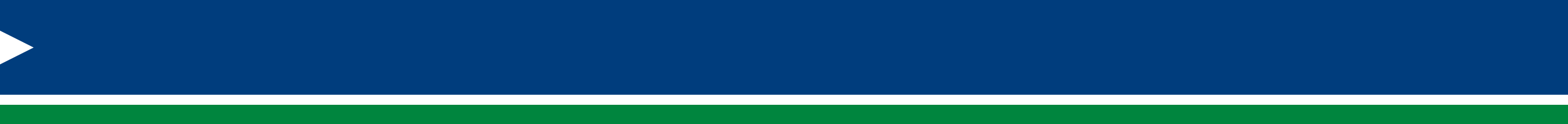 Project Cost
PEDA 2014 Grant: $75,976

Matching Funds: $75,976 (50%)

Total Project Cost: $151,952
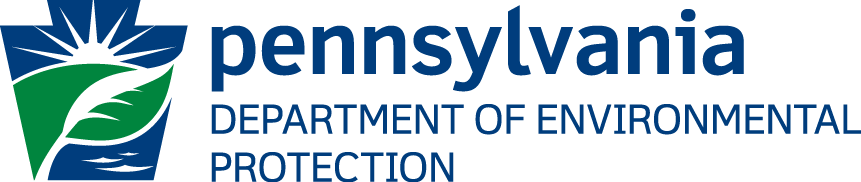 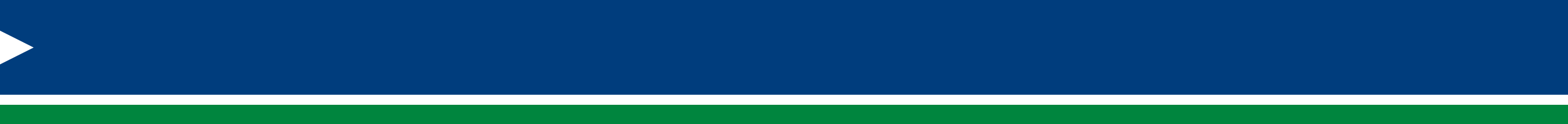 25-Year Old Mechanical Burner
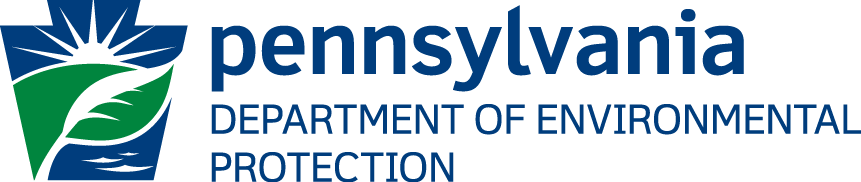 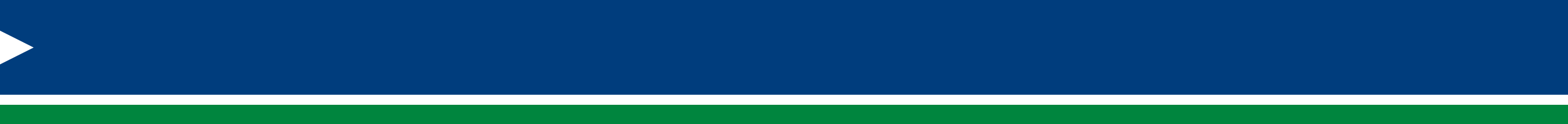 25-Year Old Mechanical Burner
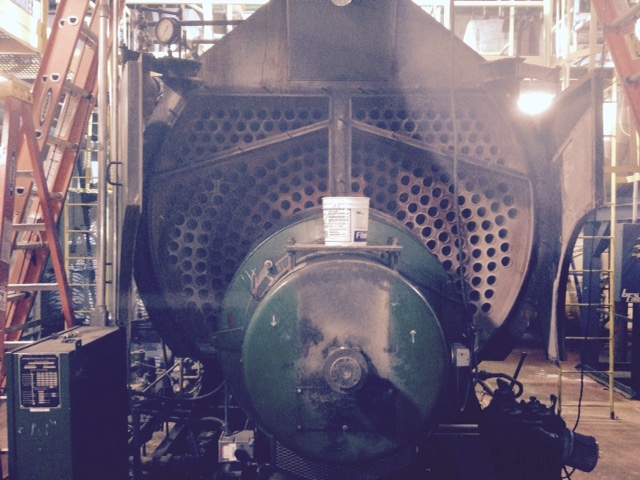 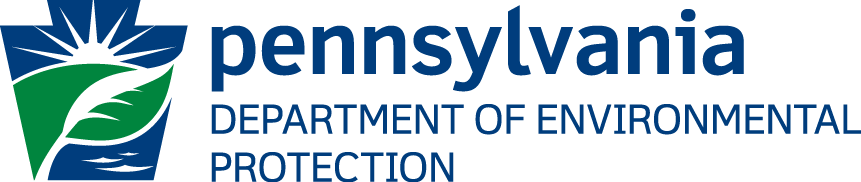 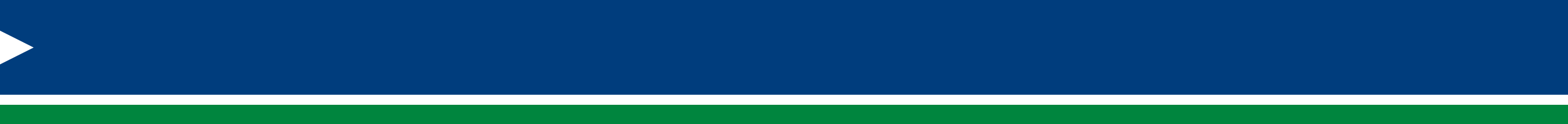 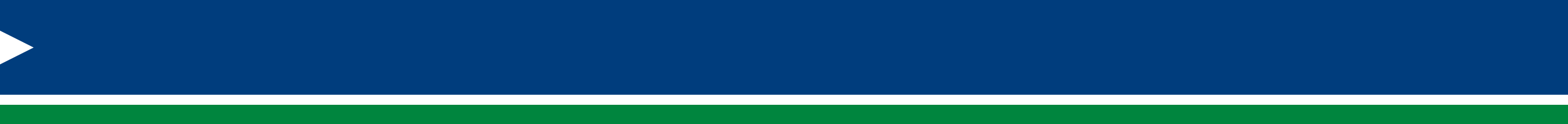 Burner linkage
Old Mechanical Burner Linkage
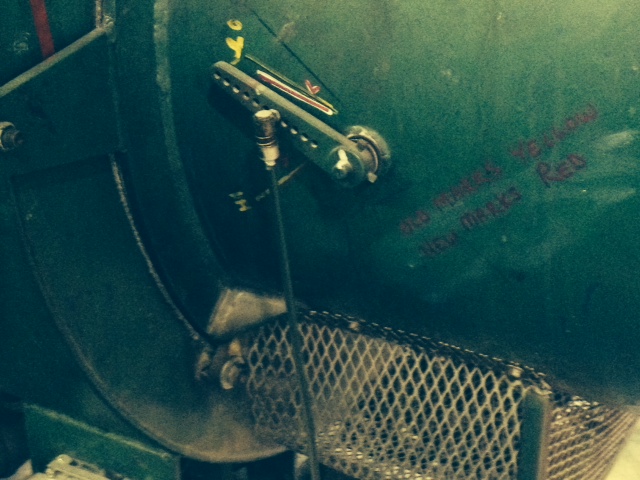 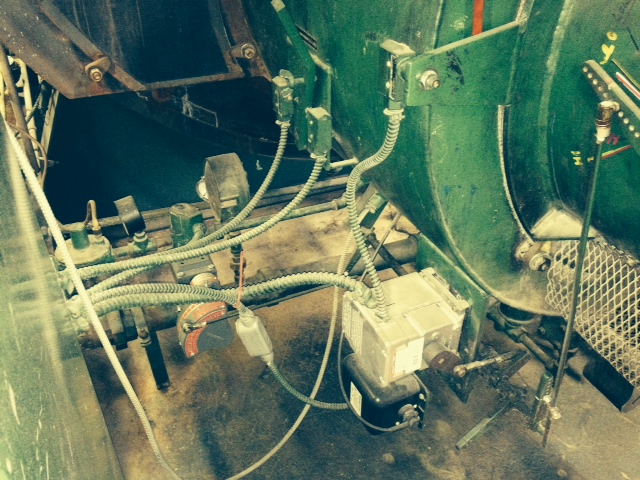 8
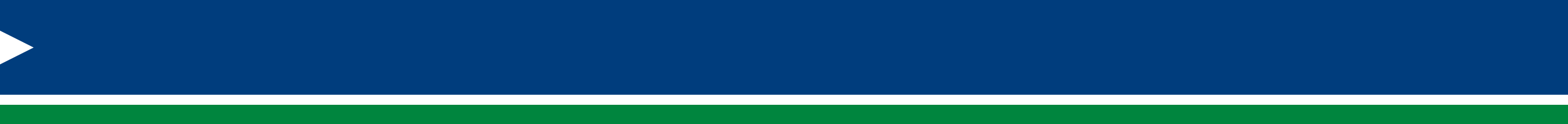 Old Boiler Stack
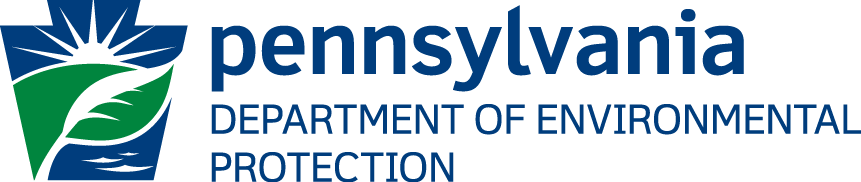 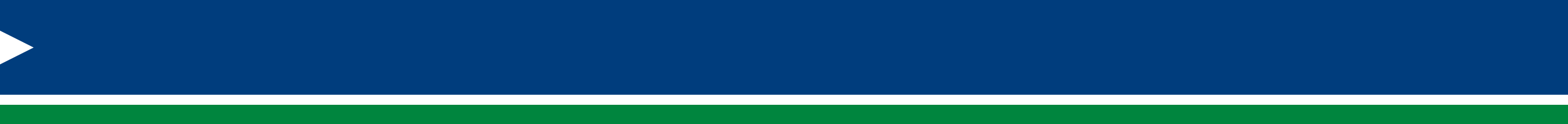 New Electronic-Controlled Burner
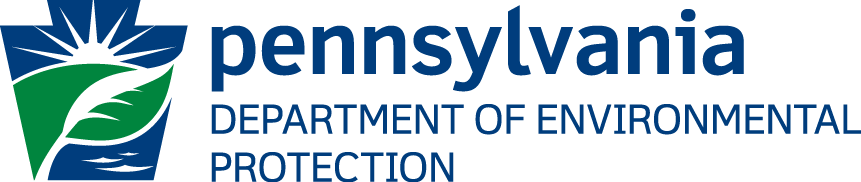 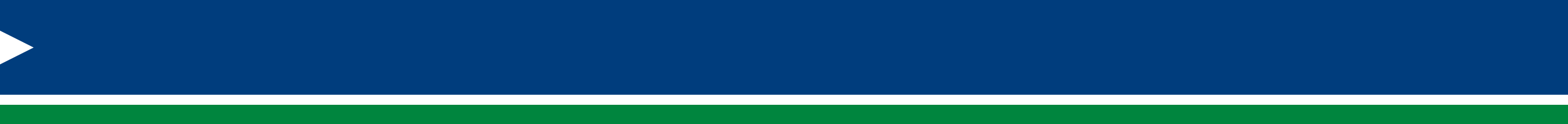 New Burner
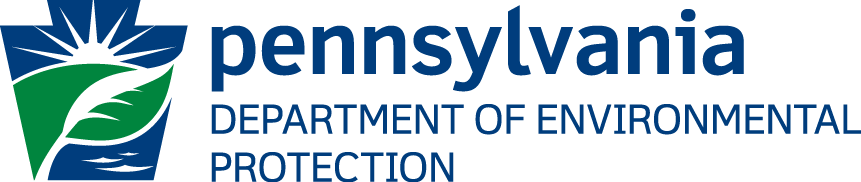 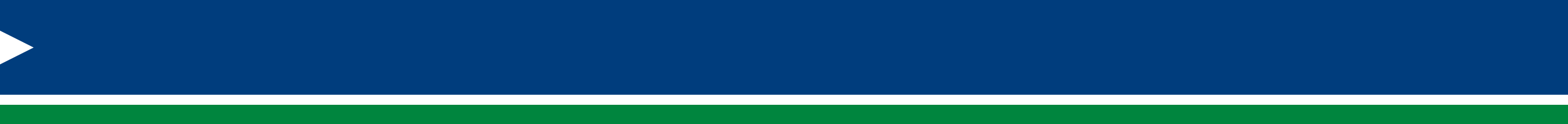 Economizer
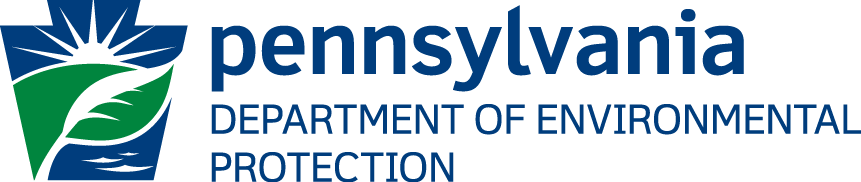 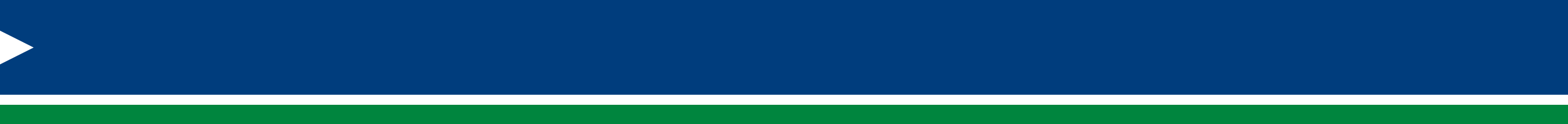 Finished Project
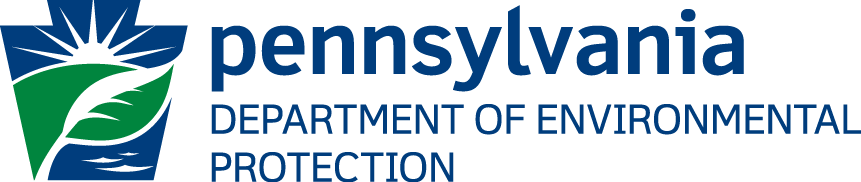 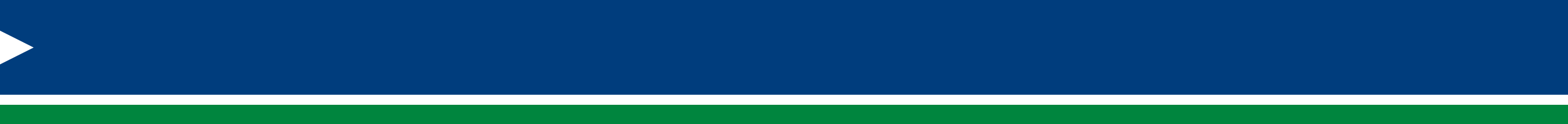 Before & After
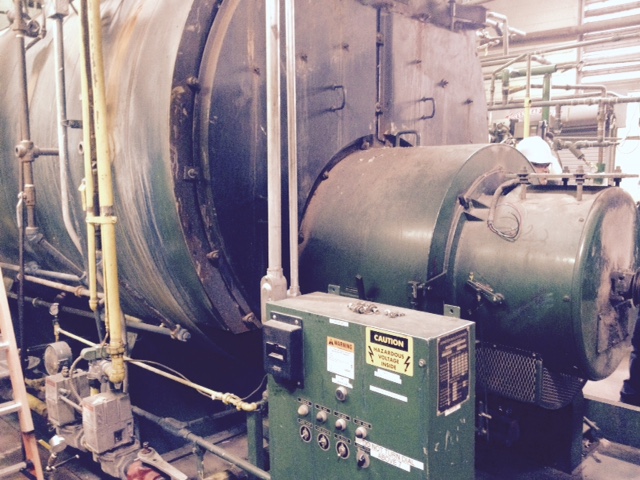 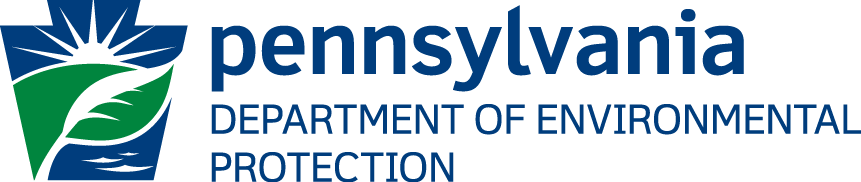 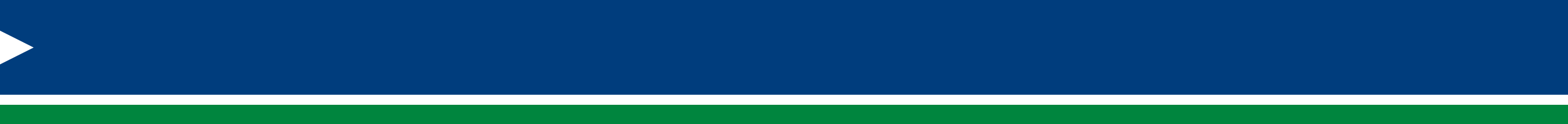 Difficulties/ “Bumps in the Road”
The economizer was very difficult to place due to its size.  Some of the steam lines had to be cut in order to fit the economizer in.
New air vents need to be added to the boiler room in order to allow adequate air flow for the boiler intake
But, overall, things went smoothly with the installation
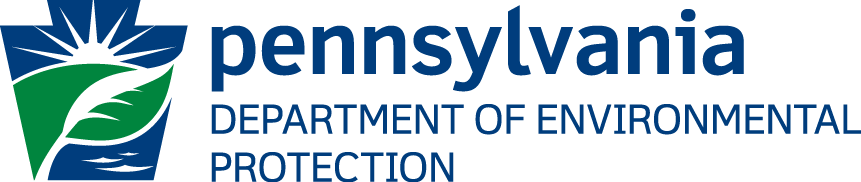 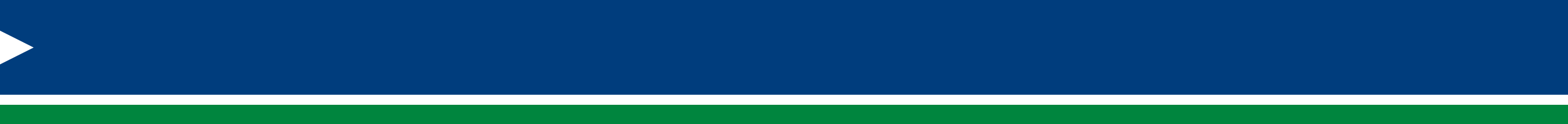 Project Payback and Savings
Natural gas and electric savings
averaging 400 DTH (400 MMBTU) /month
The new burner is expected to save approximately $70,000/year  
The new economizer is expected to save approximately $20,000/year
The expected payback is <2 years
The burner is running at about 1/3 of its firing potential—it is extremely efficient.
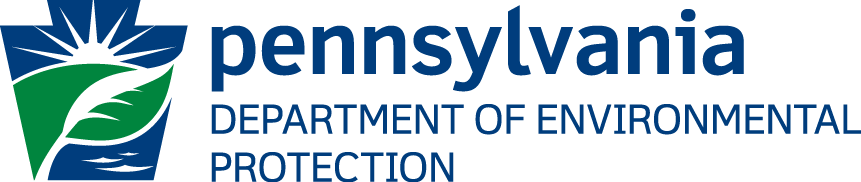 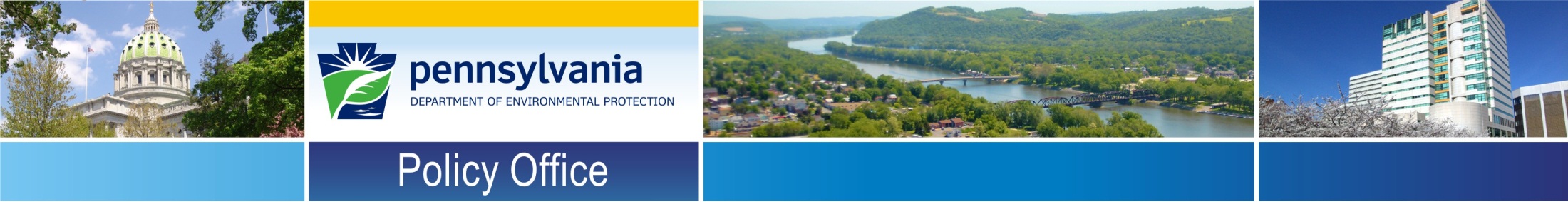 Michelle FergusonDEP Northcentral Regionmiferguson@pa.gov  570-327-3783